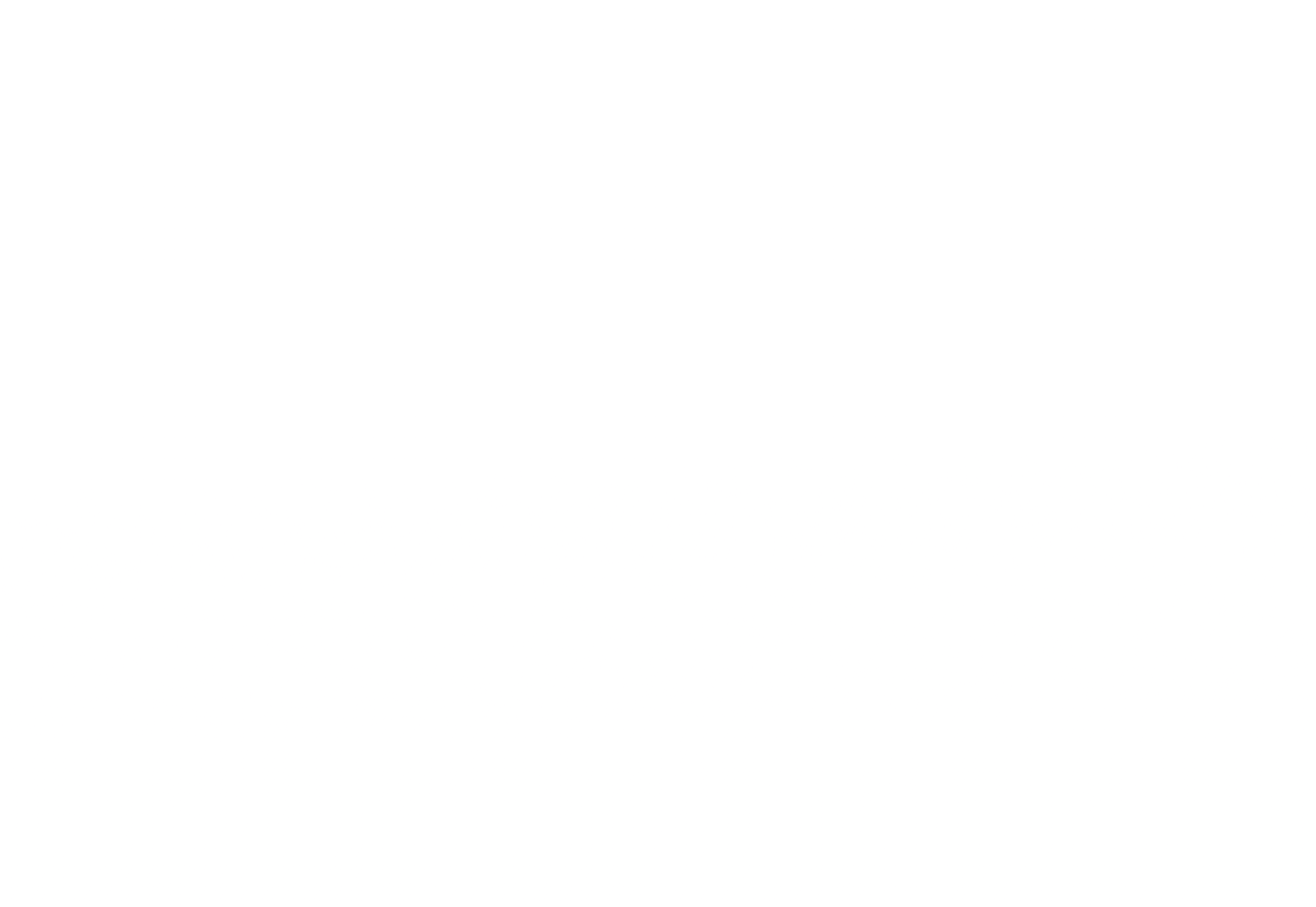 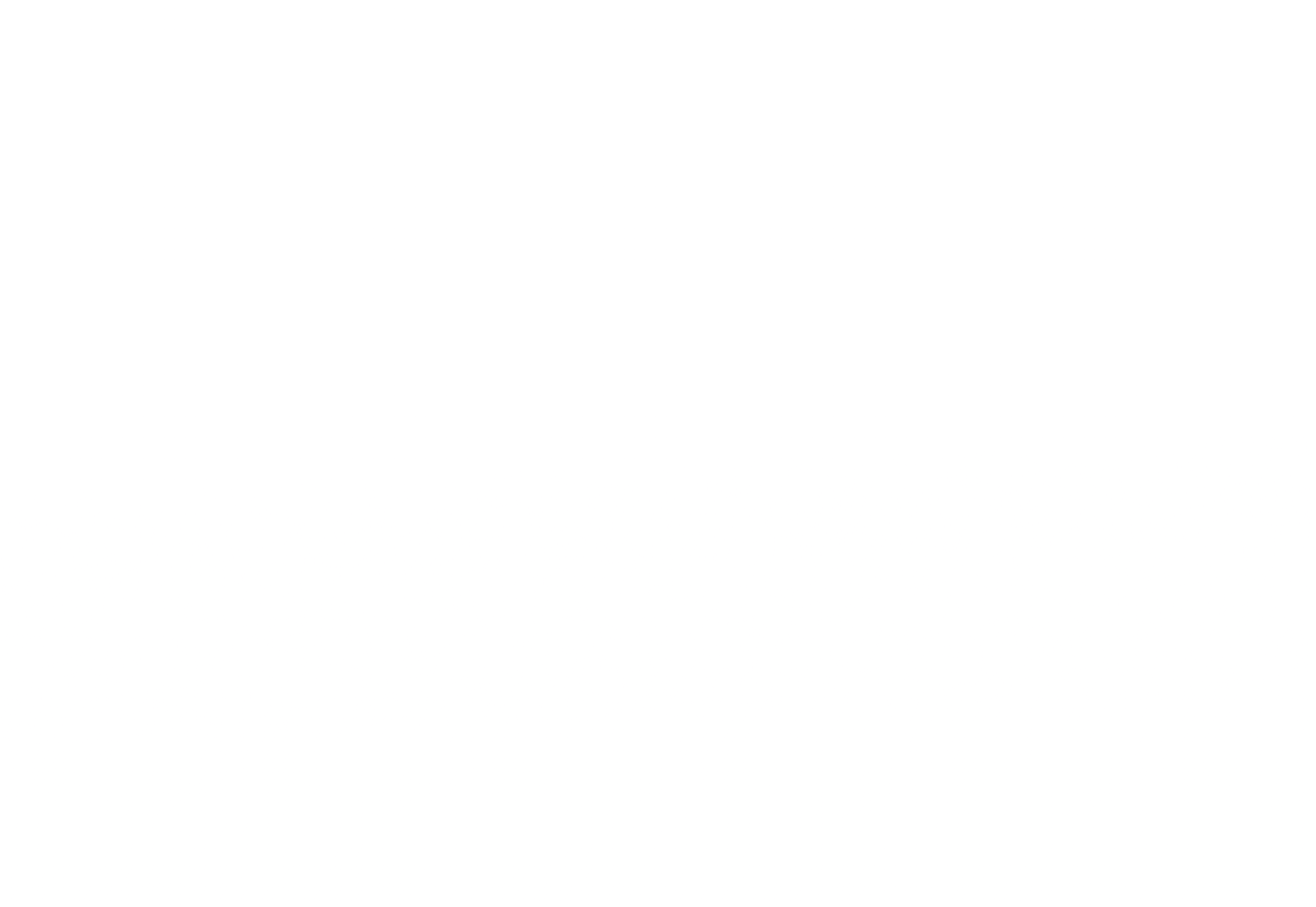 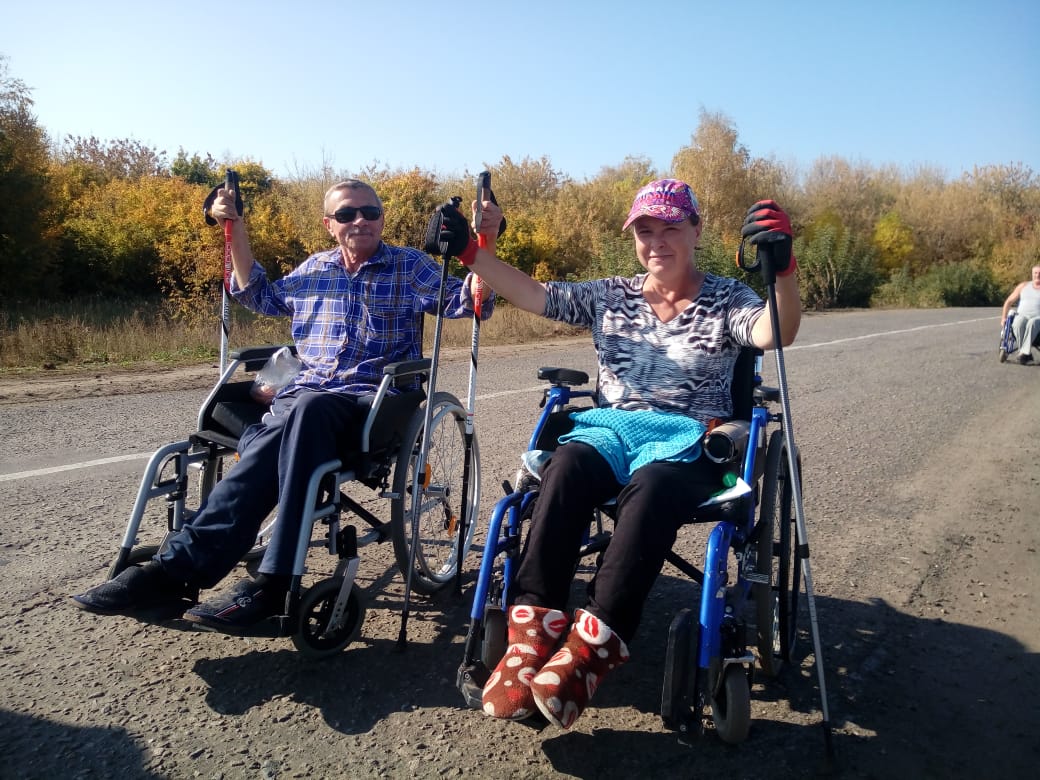 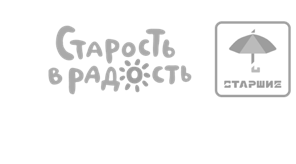 СИСТЕМА ДОЛГОВРЕМЕННОГО УХОДА В РФ
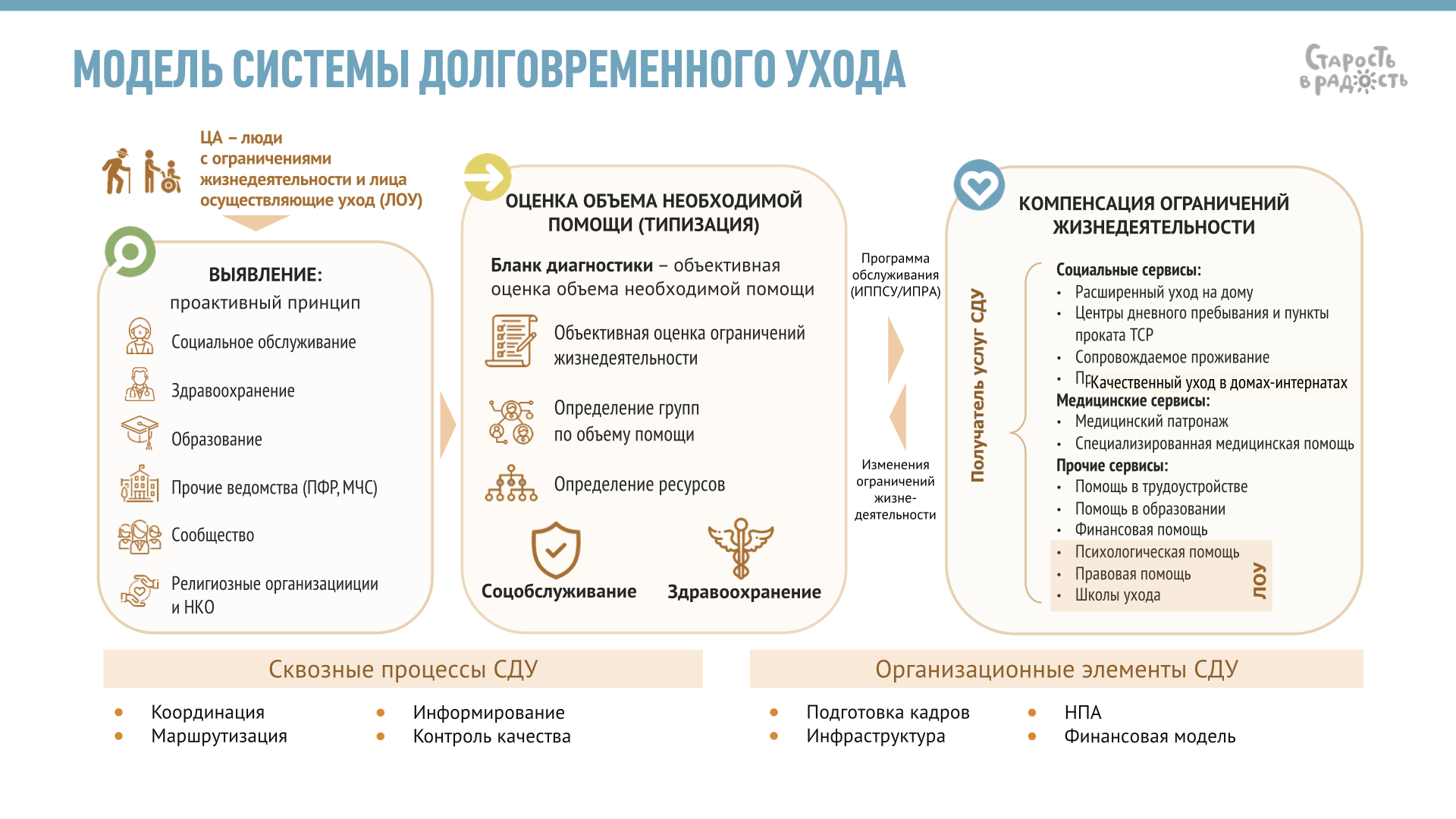 1
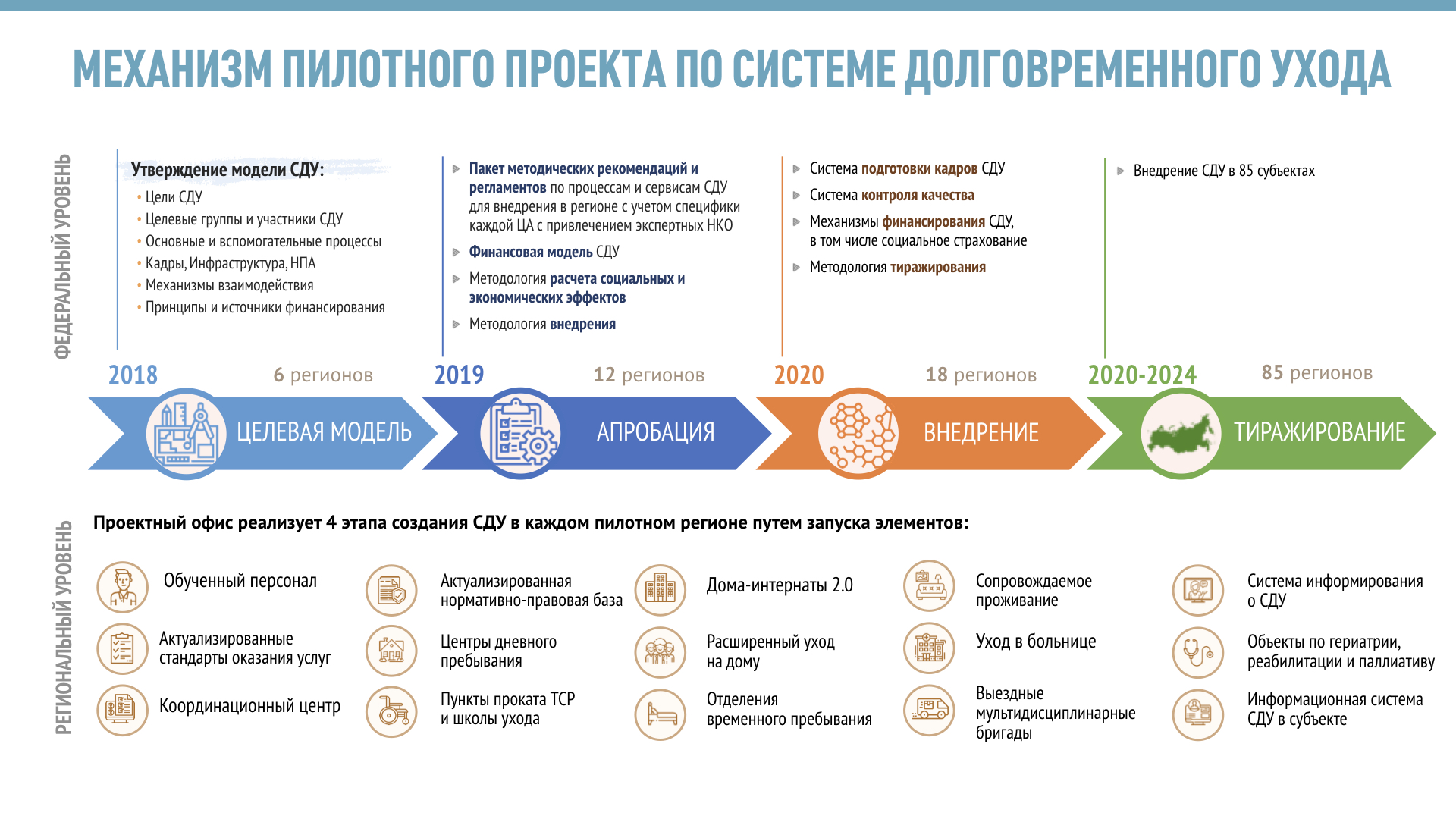 ЦЕЛЕВАЯ АУДИТОРИЯ СДУ: люди с ограничениями жизнедеятельности, приводящими к зависимости от посторонней помощи
МКФ (ВОЗ) классифицирует ограничения жизнедеятельности
Блоки типизации
- Навыки при обучении
- Применение знаний 
- Использование органов чувств
Степени утраты
Обучение и применение знаний
- Слух
Типизация
- Выполнение задач
- Преодоление стресса
Общие задачи и требования
- Присмотр
- Изменение и поддержание положения тела 
- Перенос и манипулирование объектами 
- Ходьба и передвижение 
- Передвижение с использованием транспорта
Мобильность
Передвижение вне дома
Передвижение по дому
Падения
- Мытье, уход, забота о здоровье
- Физиологические отправления
- Одевание
- Прием пищи и питье
Самообслуживание
Одевание
Личная гигиена
Прием пищи и прием лекарств 
Мочеиспускание и дефекация
- Приобретение предметов первой необходимости 
- Ведение домашнего хозяйства 
- Забота о домашнем имуществе и помощь другим
Международная шкала функционирования (ВОЗ)
Бытовая жизнь
Уборка квартиры 
Стирка
Приготовление пищи
- Восприятие сообщений при общении 
- Общение с использованием средств связи
- Общение - составление и изложение сообщений
Общение
Наличие опасности
Наличие внешних ресурсов
Присмотр
- Общие межличностные взаимодействия 
- Специфические межличностные отношения
Межличностные взаимодействия
- Образование
- Работа и занятость
- Экономическая жизнь
Главные сферы жизни
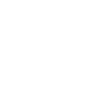 В рамках первого этапа внедрения СДУ оцениваются в первую очередь витальные функции (Типизация)
- Отдых и досуг
- Религия и духовная практика
- Права человека, политическая жизнь
Жизнь в сообществах, общественная и гражданская жизнь
3